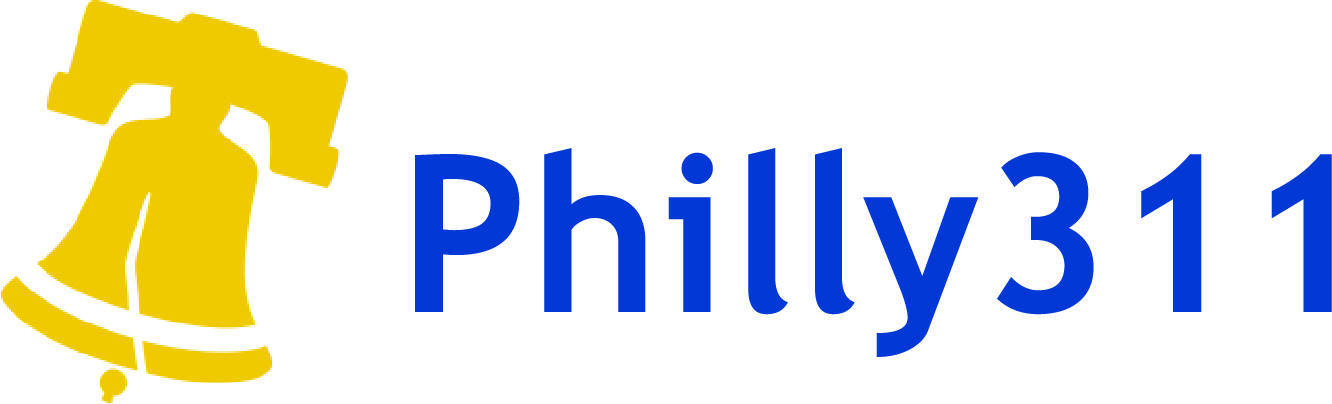 May 2024
Public
Top 20 Service Requests of the 27,752 Total Cases Submitted
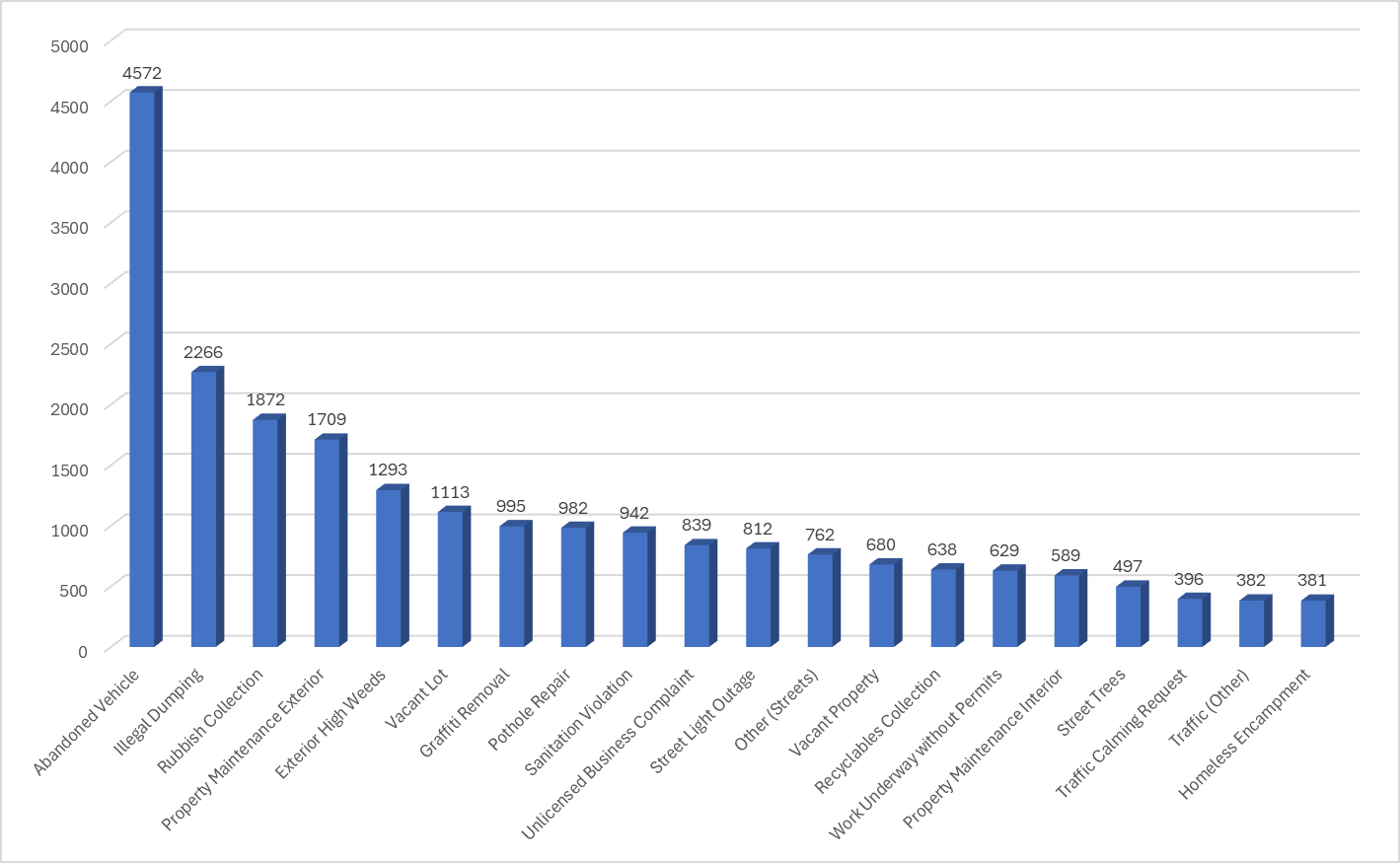 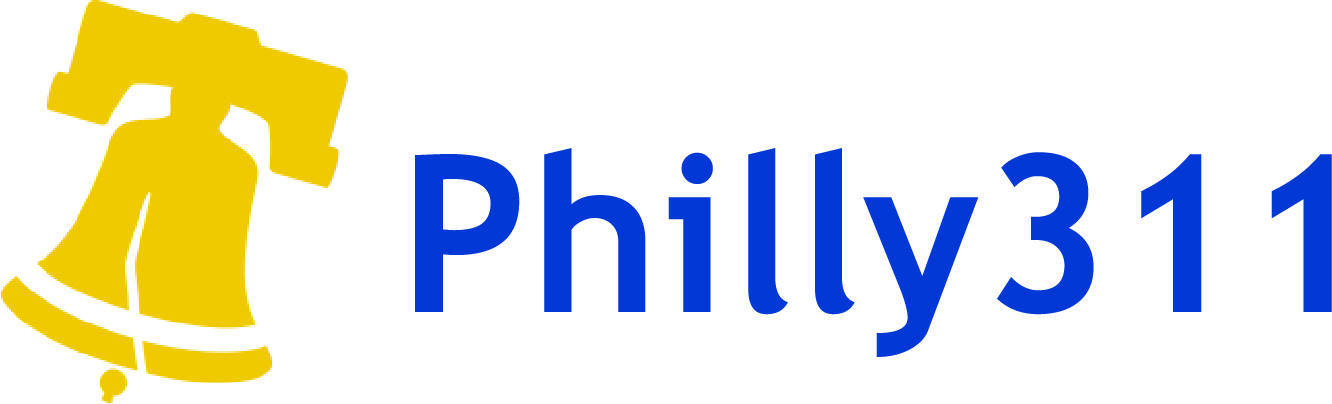 Top 20 Information Requests of the 25,941 Total Cases Submitted
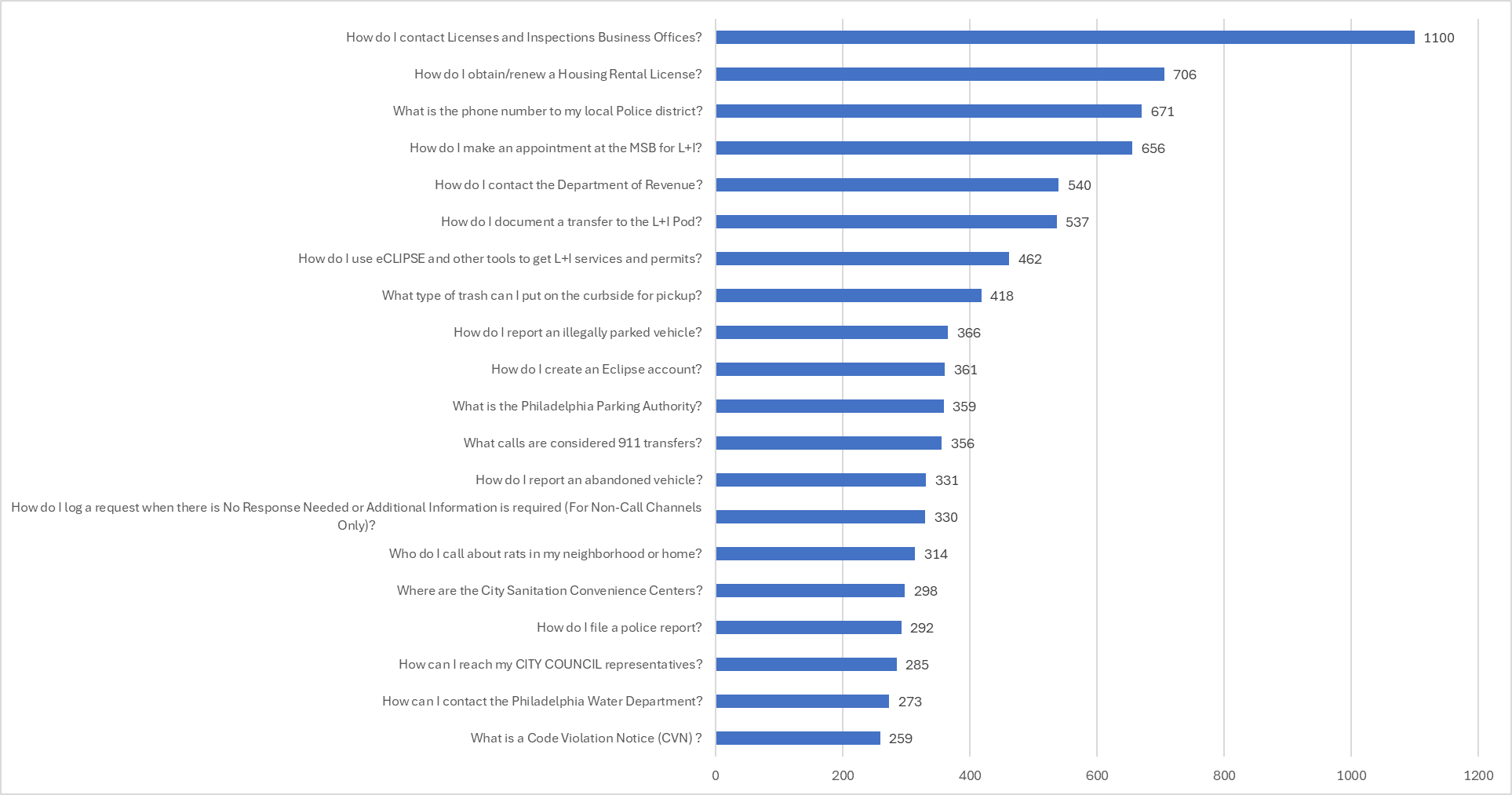 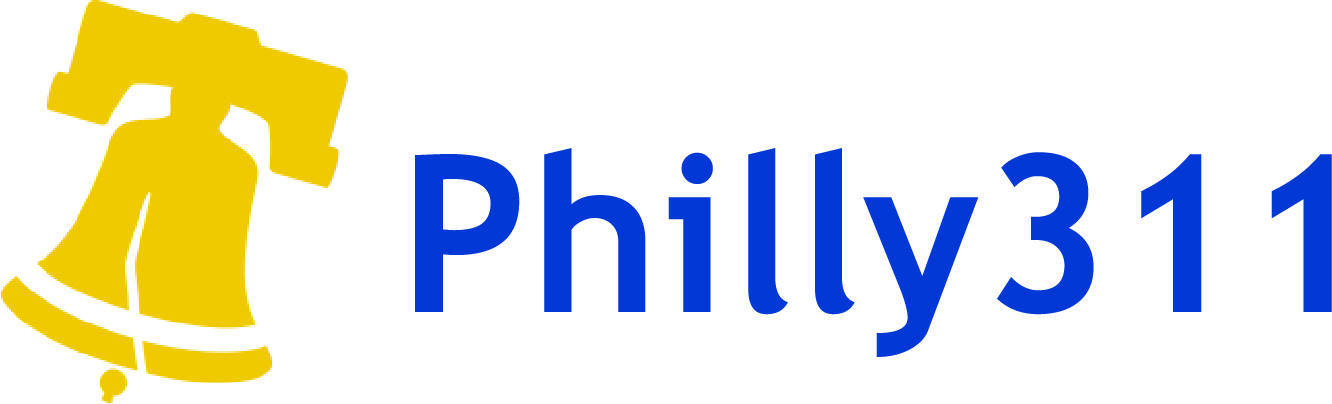 Service Requests by Department of the 27,752 Total Cases Submitted
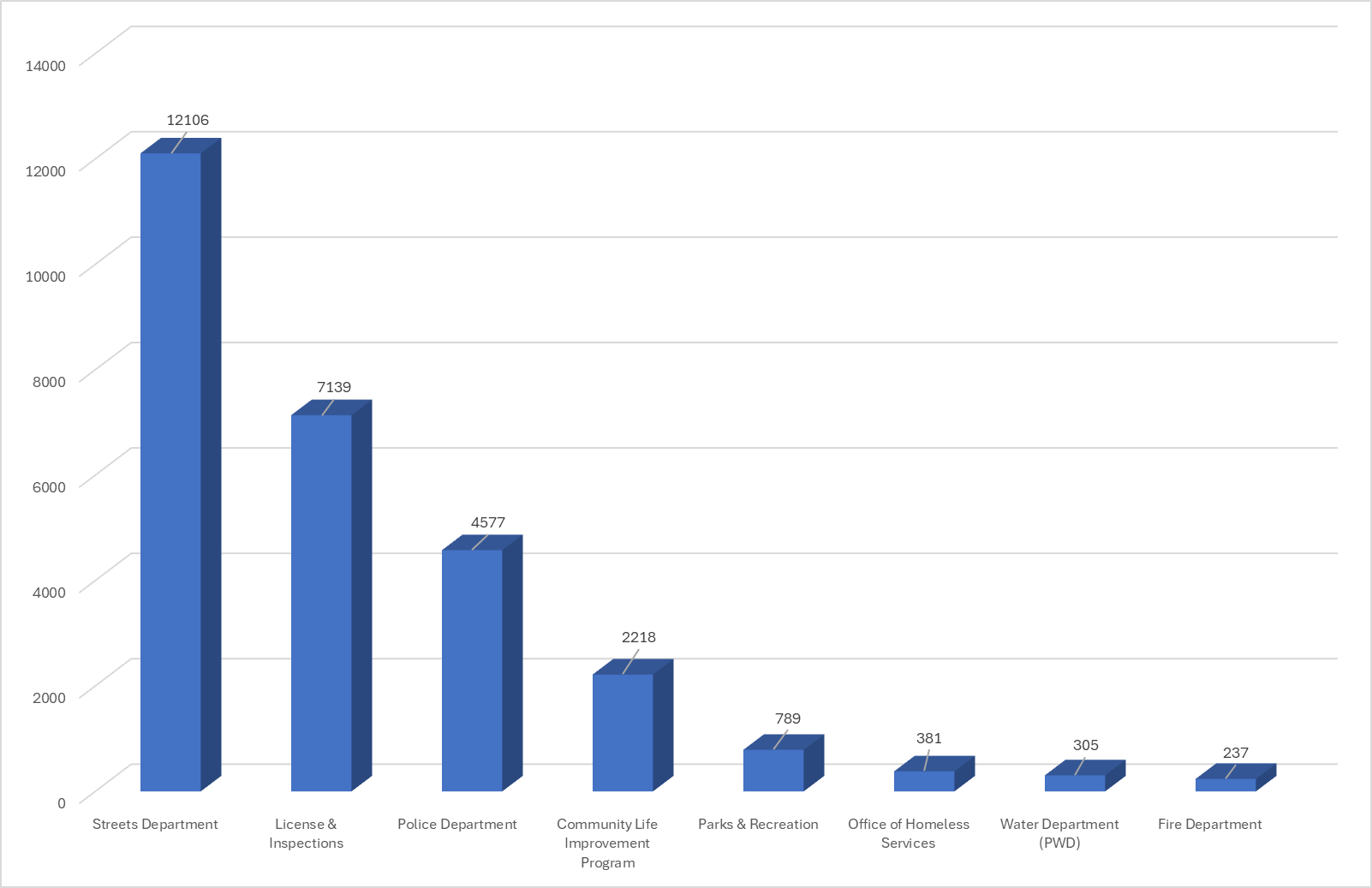 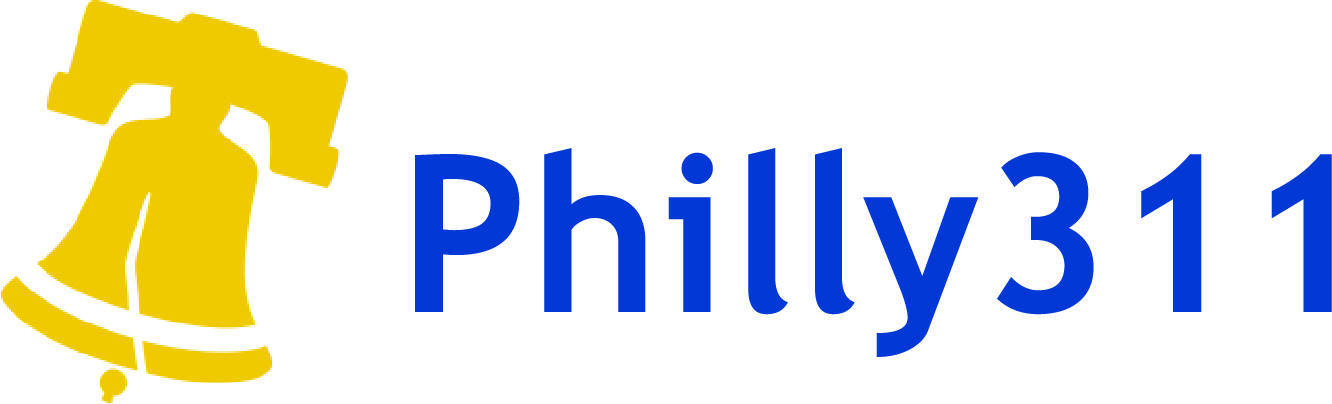 Philly311 Call Volumes, Abandons and Service Level by Day
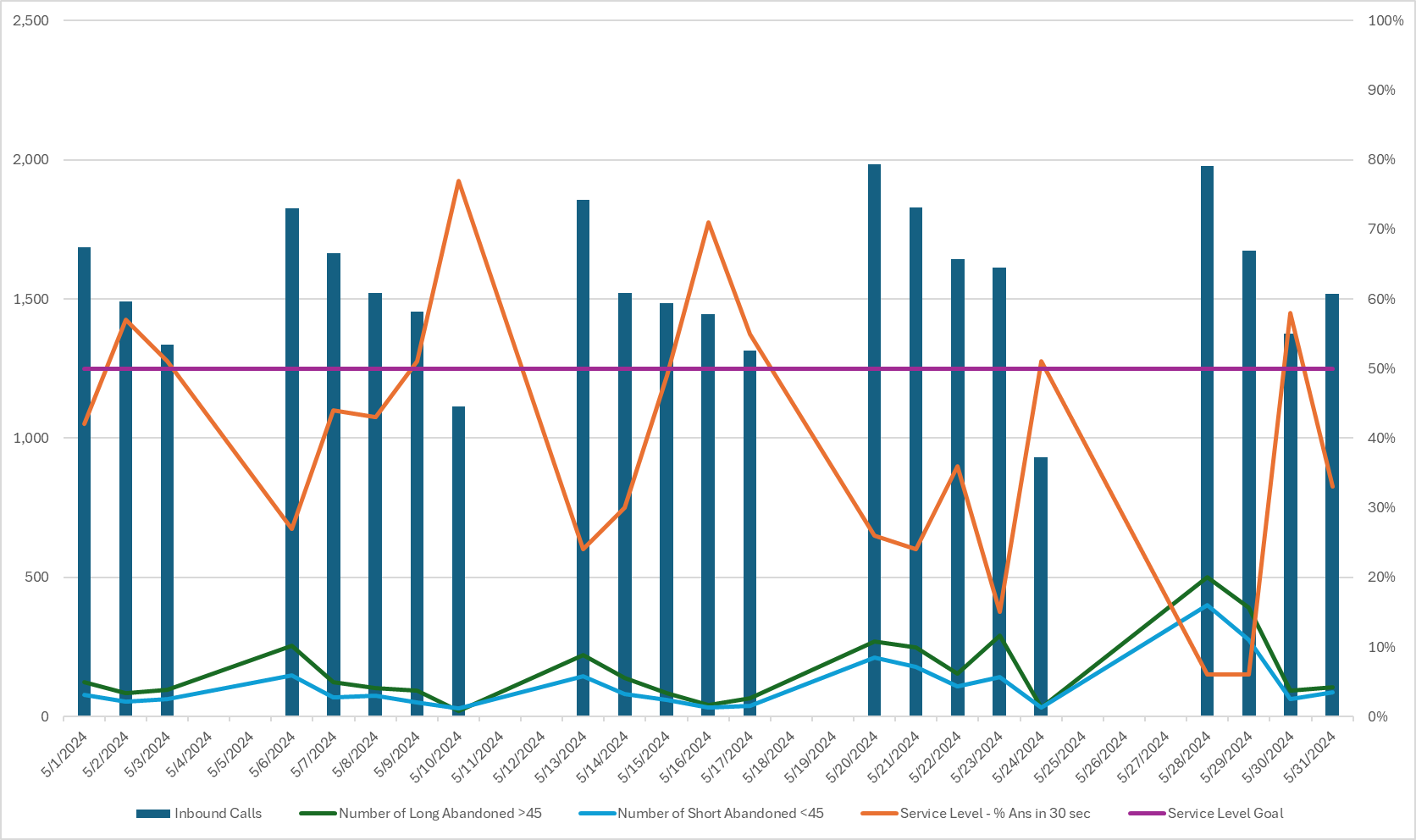 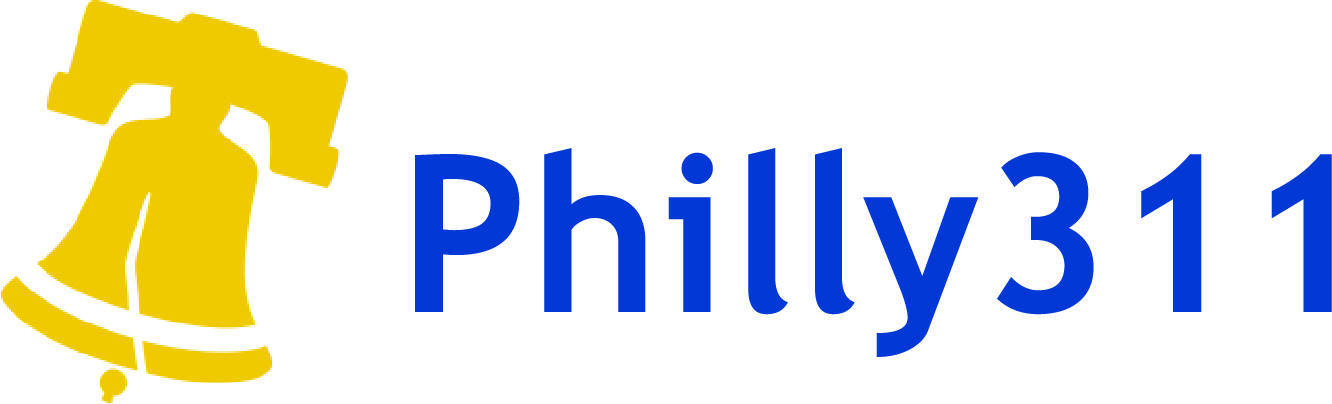 “Service Level” is the percentage of calls answered in less than 30 seconds. Our goal is 50%.
“Average Speed of Answer” is the average wait time the call experiences in queue.